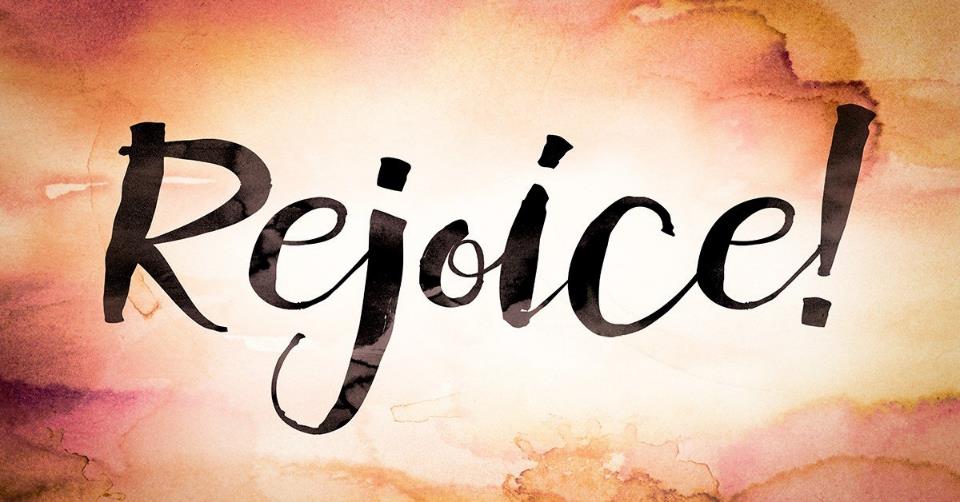 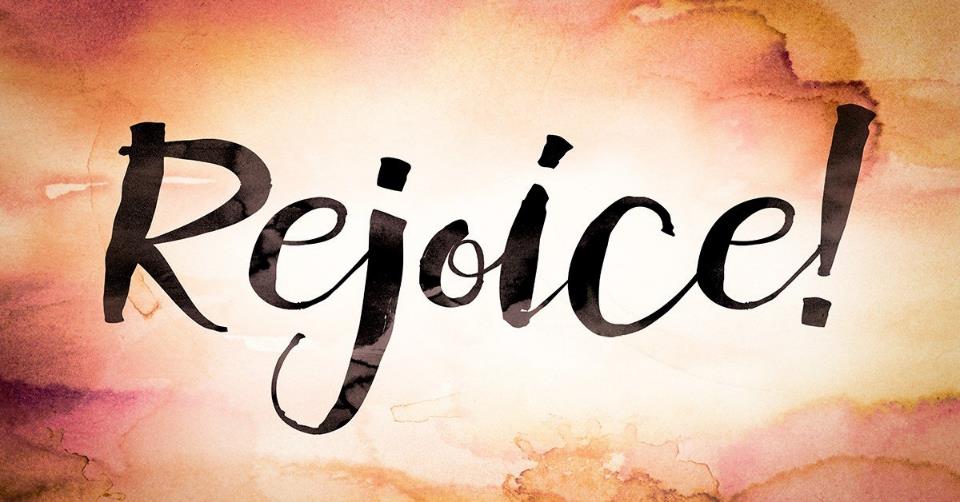 Clap your hands, all you peoples;Shout to God with a voice of joy.For the Lord Most High is to be feared,A great King over all the earth.
Psalm 47:1-2
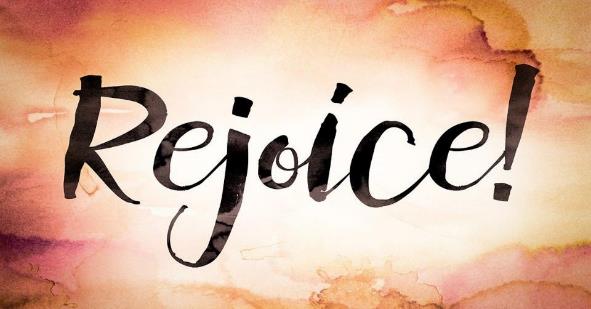 But rejoice, all who take refuge in You,Sing for joy forever!And may You shelter them,That those who love Your name may rejoice in You.
Psalm 5:11
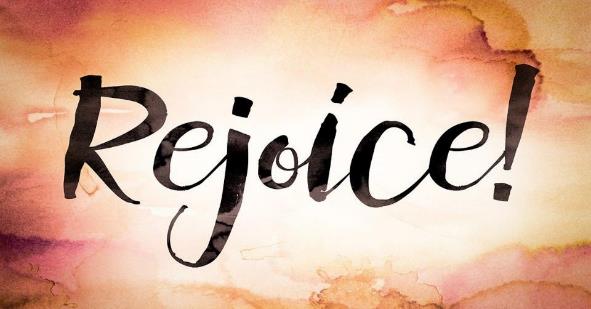 You will make known to me the way of life; In Your presence is fullness of joy;In Your right hand there are pleasures forever.
Psalm 16:11
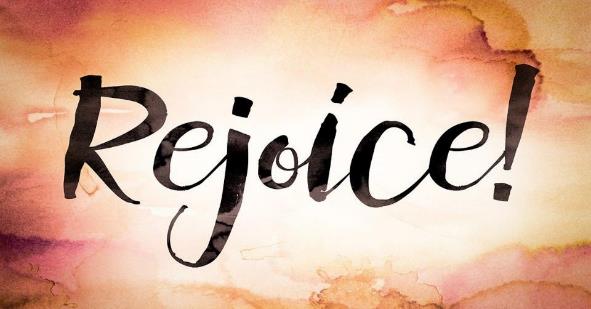 I will rejoice and be glad 
in Your faithfulness,Because You have seen my misery;You have known the troubles of my soul
Psalm 31:7
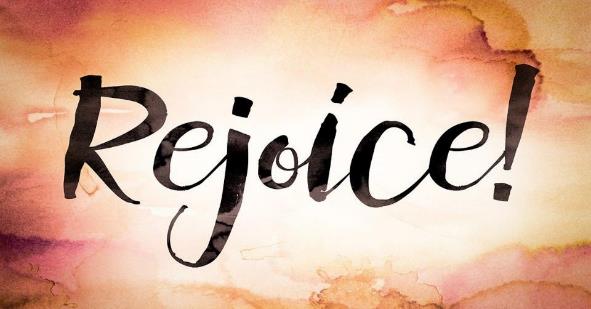 Let me hear joy and gladness,Let the bones You have broken rejoice.Hide Your face from my sinsAnd wipe out all my guilty deeds.
Psalm 51:8-9
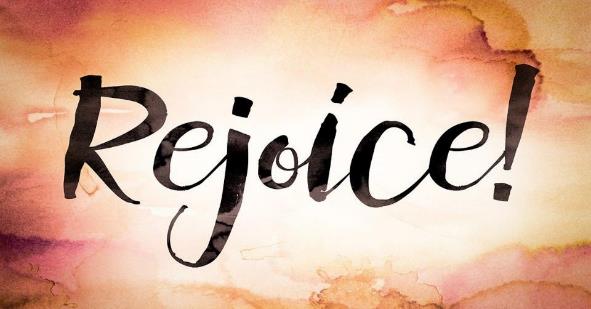 May the nations be glad and sing for joy; For You will judge the peoples with fairness and guide the nations on the earth.
Psalm 67:4
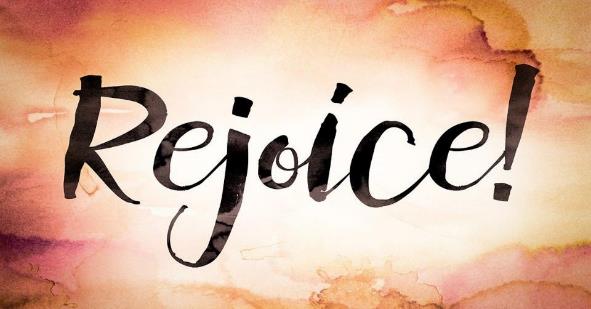 Psalm 119:162
I rejoice at Your word,Like one who finds great plunder.
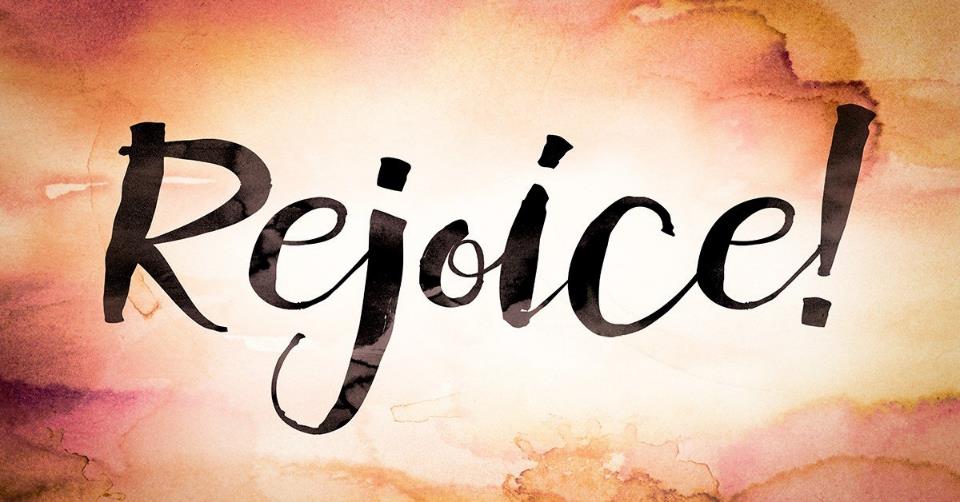